I canI can’tCan you …?
I can swim.I can’t swim.  Can you 
     swim?
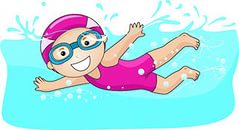 I can jump.I can’t jump. Can you jump?
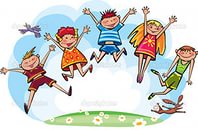 I can hop.I can’t hop. Can you hop?
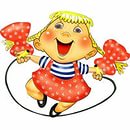 I can fly.I can’t fly. Can you fly?
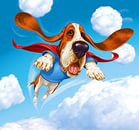 I can walk.I can’t walk. Can you walk?
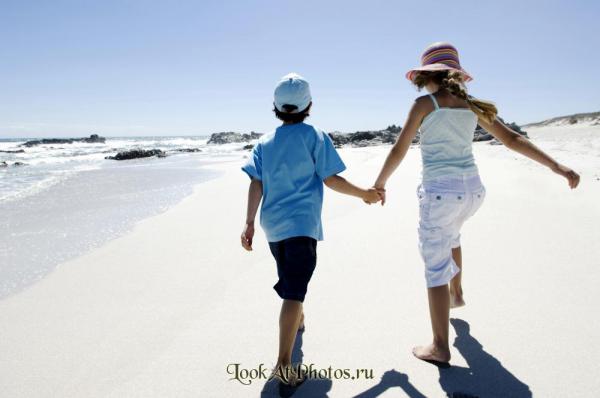 I can run.I can’t run. Can you run?
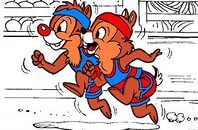 I can sleep.I can’t sleep.Can you sleep?
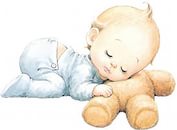 I can clap.I can’t clap. Can you clap?
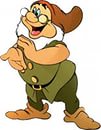 I can dance.I can’t dance. Can you dance?
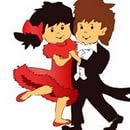 I can sing.I can’t sing. Can you sing?
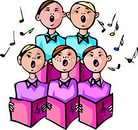 Well done!!!